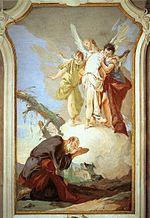 Abramo ed i 3 Angeli, 1726-29, 499X200, affresc, Udine, Palazzo patriarcale
Sara e L’Angelo, 1726.29,  cm 400X200, affresco, Udine, Palazzo patriarcale
Rachele nasconde gli idoli, 1726-29, 500X400, affresco, Udine, Palazzo Patriarcale
Il sacrificio di Isacco, 1726-29, cm 400X500, affresco, Udine, Palazzo Patriarcale
Agar nel deserto, 1726-29, cm 400X500, affresco, Udine Palazzo Patriarcale
Il sogno di Giacobbe, 1726-29, cm 400X500, affresco, Palazzo Patriarcale
Il giudizio di Salomone, 1726-29, cm 400X500, affresco, Udine, Palazzo Patriarcale
Il profetta Isaia, 1726-29, cm 200X250, affresco, Udine, Palazzo Patriarcale
Il secondo profeta, 1726-29, cm 200X250, affresco, Udine, Palazzo Patriarcale
Il terzo profeta, 1726-29, cm 200X250, affresco, Udine, Palazzo Patriarcale
Il quarto profeta, 1726-29, cm 200X250, affresco, Udine, Palazzo Patriarcale
Caduta degli Angeli ribelli, 1726-29, cm 200X250, affresco, Udine, Palazzo Patriarcale